Year 5: Fractions
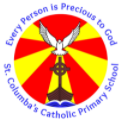 Equivalent Fractions:
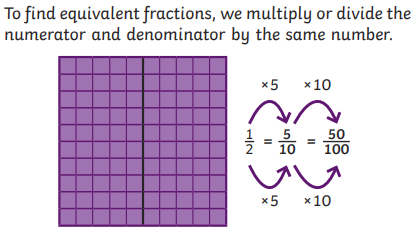 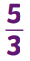 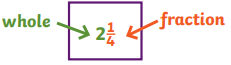 Converting an improper fraction to a mixed number:
Luke 6: 46-49
Matthew 25: 31-45
Subtracting mixed numbers:
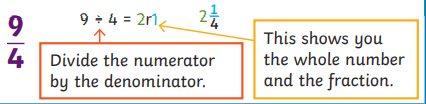 Multiplying unit fractions:
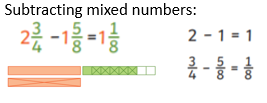 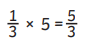 Multiplying non-unit fractions:
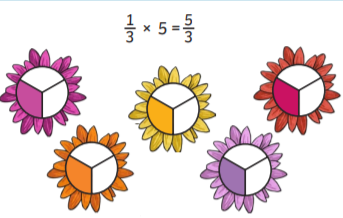 Adding mixed numbers:
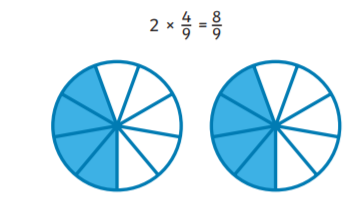 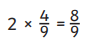 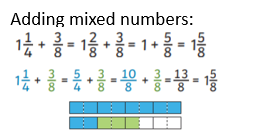 Adding and subtracting fractions:
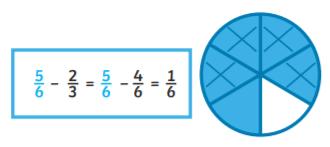 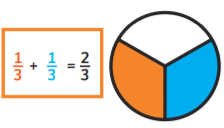 Converting a mixed number to an improper fraction:
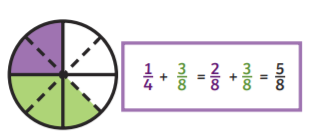 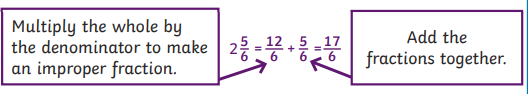 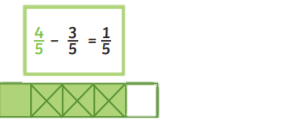